5 Exercises to Get You Started on Your Exercise Program (first 2-4 weeks)
Bridge 30S

Plank 30S

Superman x 15

Deadbug x 15

Split Squat x 5 each side

15 – 20 minutes of low intensity cardio followed by light stretching
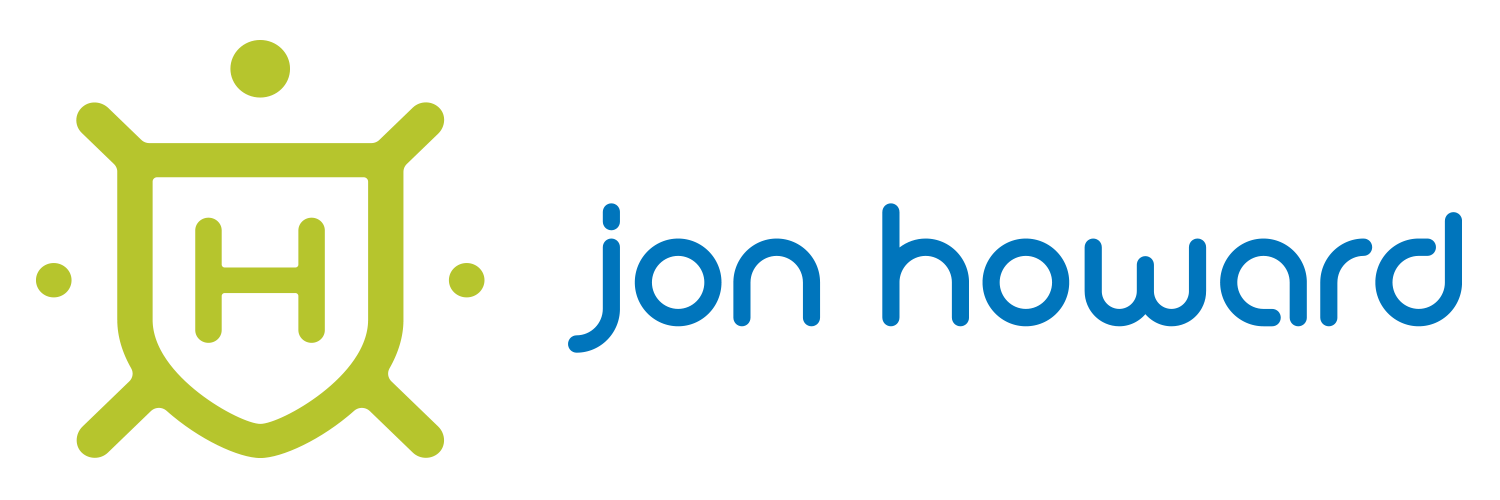